Basic Geometrical Optics
Module 1-4
of
Course 1, Fundamentals of Light and Lasers
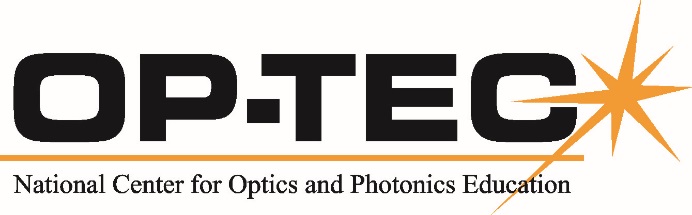 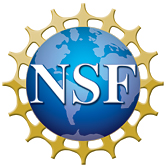 1
www.op-tec.org
© 2018 University of Central Florida
 
This text was developed by the National Center for Optics and Photonics Education (OP-TEC), University of Central Florida, under NSF ATE grant 1303732. Any opinions, findings, and conclusions or recommendations expressed in this material are those of the author(s) and do not necessarily reflect the views of the National Science Foundation.  
 
Published and distributed by 
OP-TEC
University of Central Florida
http://www.op-tec.org  
  
Permission to copy and distributeThis work is licensed under the Creative Commons Attribution-NonCommercial-NoDerivatives 4.0 International License. http://creativecommons.org/licenses/by-nc-nd/4.0.  Individuals and organizations may copy and distribute this material for non-commercial purposes. Appropriate credit to the University of Central Florida & the National Science Foundation shall be displayed, by retaining the statements on this page.
2
Figure 4-1  Light rays undergoing reflection and refraction at plane surfaces
3
Figure 4-2  Waves and rays
4
Figure 4-3  Typical light rays in (a) propagation, (b) reflection, and (c)  refraction
5
Figure 4-4  Specular and diffuse reflection
6
Figure 4-5  Reflection from a plane surface and a mirror
7
Figure 4-6  Reflection at a curved spherical surface: Angle B equals angle A.
8
Figure 4-7  Reflection and refraction at an interface between air and a different optical medium
9
10
Figure 4-9 Snell’s law: formula and geometry
11
Figure 4-10  Critical angle ic and total internal reflection
12
Figure 4-11  Refraction of light through a prism
13
Figure 4-12  Typical dispersion curves and separation of white light after refraction by a prism
14
Figure 4-13  Image manipulation with refracting prisms
15
Figure 4-14  The use of Porro prisms in ordinary binoculars
16
Figure 4-15  Image formation in a plane mirror
17
Figure 4-16  Defining points for concave and convex mirrors
18
Figure 4-17  Parallel rays and focal points
19
Figure 4-18  Key rays for graphical ray tracing with spherical mirrors
20
Figure 4-19  Basic drawing for deriving the mirror formula
21
Figure 4-20  Construction for derivation of mirror magnification formula
22
Figure 4-21  Cassegrain telescope
23
Figure 4-22  Refraction of light rays by a lens
24
Figure 4-23  Shapes of common thin lenses
25
Figure 4-24  Focal points for positive and negative lenses
26
Figure 4-25  Relationship of parallel light rays to right and left focal points in thin lenses
27
Figure 4-26  Comparison of light-gathering power of an oil-immersion lens system and an air-immersion lens system, showing that the oil-immersion lens system is superior
28
Figure 4-27  Ray diagrams for image formation by positive and negative lenses
29
Figure 4-28  Ray diagram for image formation through two lenses
30
Figure 4-29  Defining quantities for image formation with a thin lens
31
Figure 4-30  Setup for measuring minimum angle of deviation(Laboratory 1-4A: Prisms and Lenses)
32
Figure 4-31  (Laboratory 1-4A: Prisms and Lenses)
33
Figure 4-32  Setup for determining focal length of a positive lens(Laboratory 1-4A: Prisms and Lenses)
34
Figure 4-33  From Laser Beam at Mirror to Point on Wall(Laboratory 1-4C: Law of Reflection)
35
Figure 4-34  (Laboratory 1-4D: Lenses)
36